MMAT 5390: Mathematical Imaging
Lecture 5:
Image decomposition by DFT
Prof. Ronald Lok Ming LuiDepartment of Mathematics, 
The Chinese University of Hong Kong
A quick revision: Image decomposition
What is image decomposition:
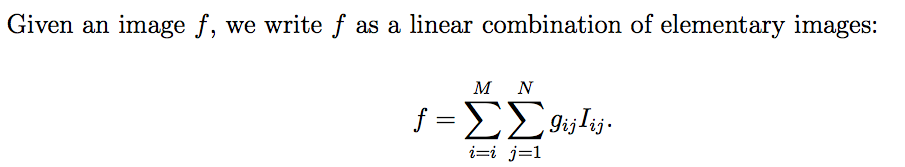 coefficients
Elementary images
(By truncating the terms with small coefficients, we can compress the image while preserving the important details)
Main technique for image decomposition:
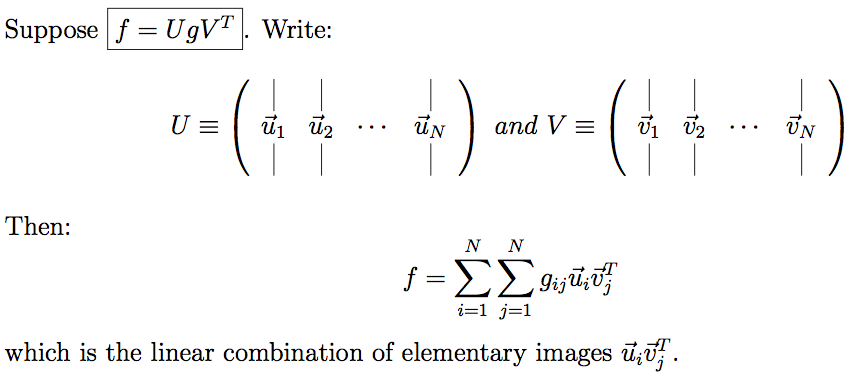 A quick revision: Image decomposition
What is image decomposition:
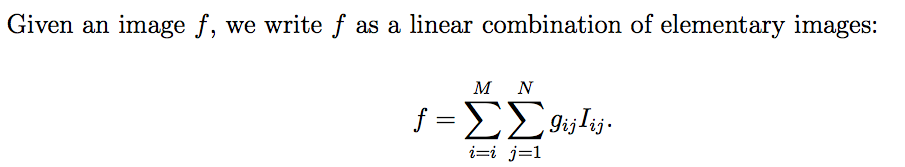 coefficients
Elementary images
(By truncating the terms with small coefficients, we can compress the image while preserving the important details)
Main technique for image decomposition:
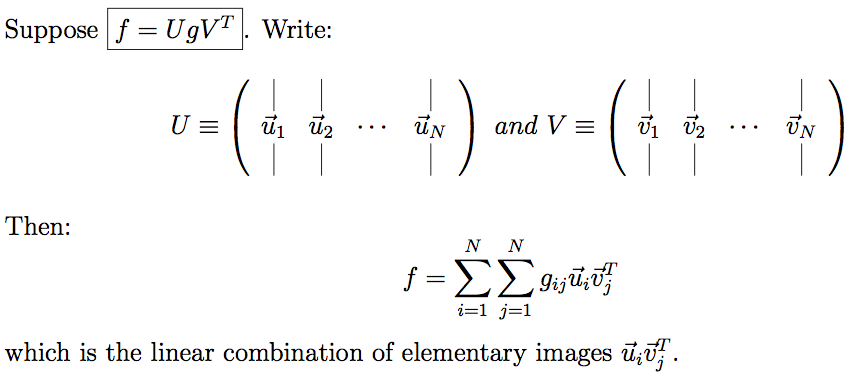 Recap: Definition of DFT
1D and 2D Discrete Fourier Transform:
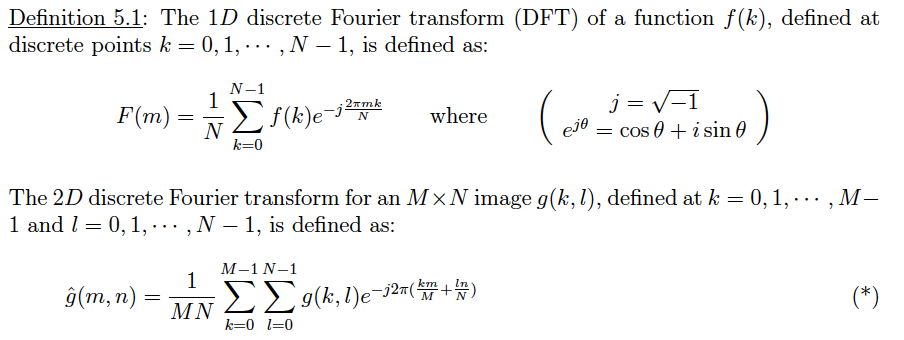 For details, please refer to Lecture Note Chapter 2
Elementary images of DFT decomposition
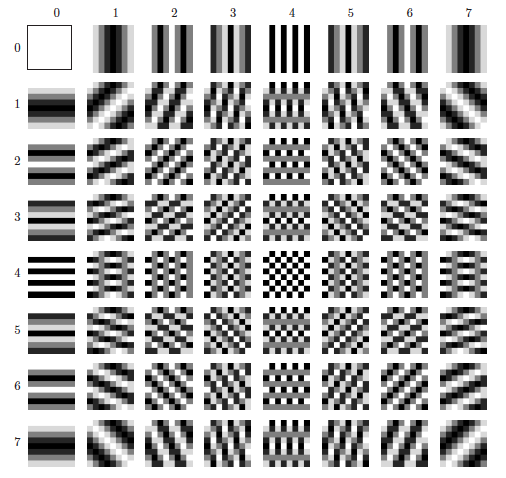 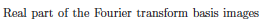 Elementary images of DFT decomposition
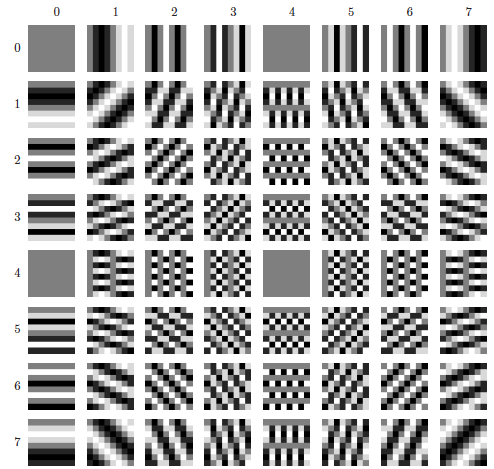 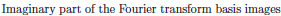 Reconstruction w/ DFT decomposition
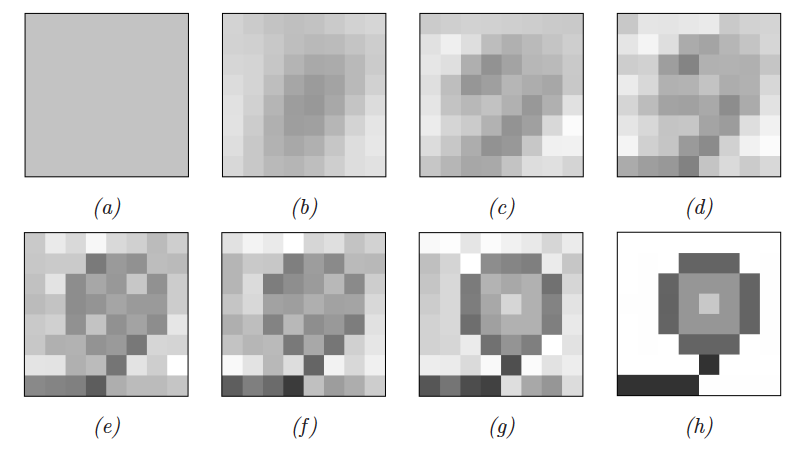 = using 1x1 elementary images (first 1 row and first 1 column elementary images;
= using 2x2 elementary images (first 2 rows and first 2 column elementary images…and so on…
Comparison of errors
The flower example:
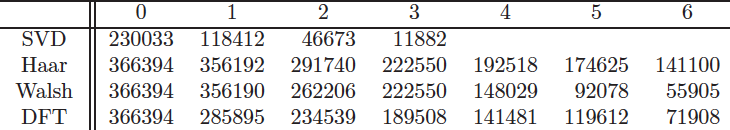 Real example
Original:
Compressed: 13.6:1
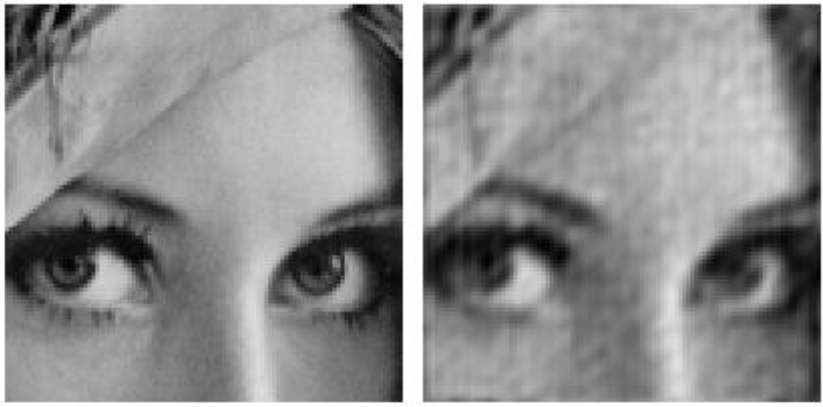 Truncating the small coefficients
Real example
Original:
Compressed:
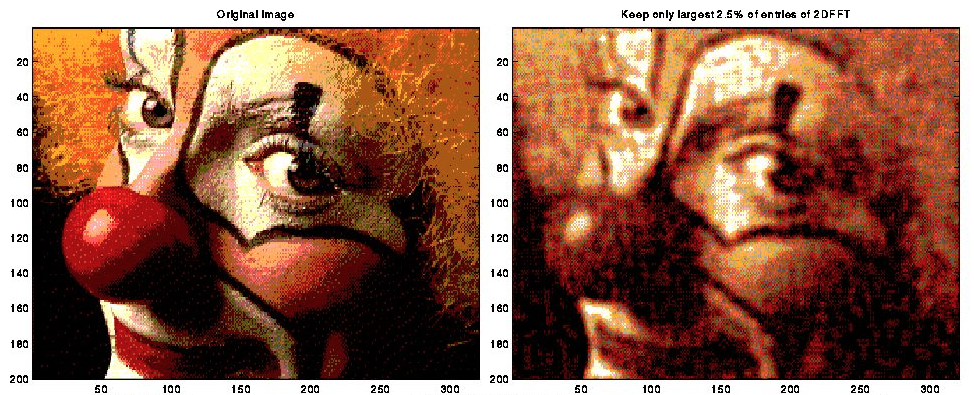 Real example
Truncate smallest X% Fourier coefficients
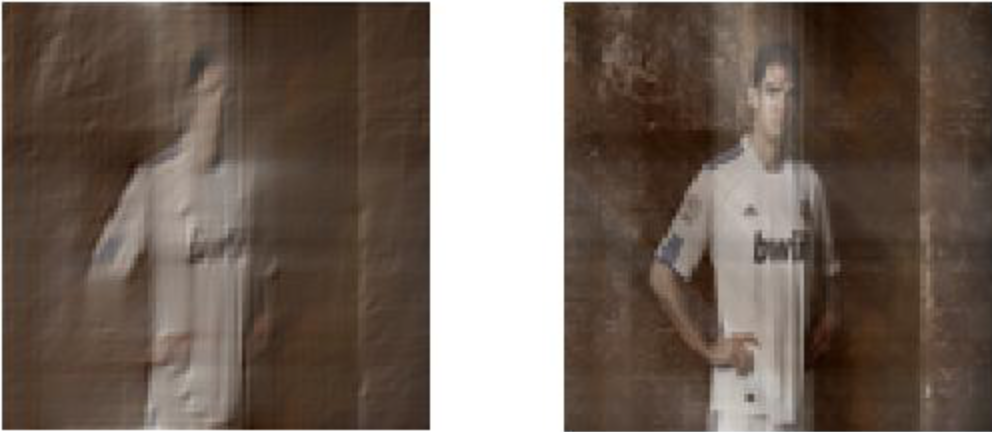 Truncate 50% of Fourier coefficients
Truncate 70% of Fourier coefficients
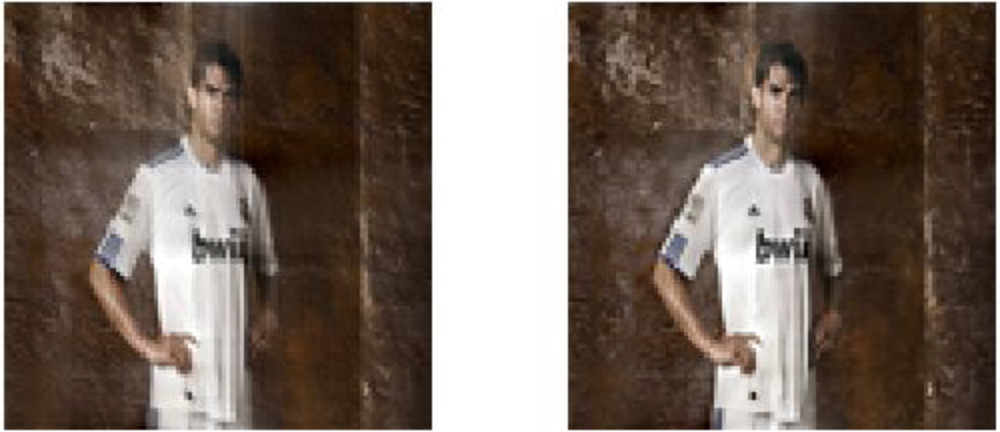 Truncate 10% of Fourier coefficients
Truncate 30% of Fourier coefficients
Real example
Truncate smallest X% Fourier coefficients
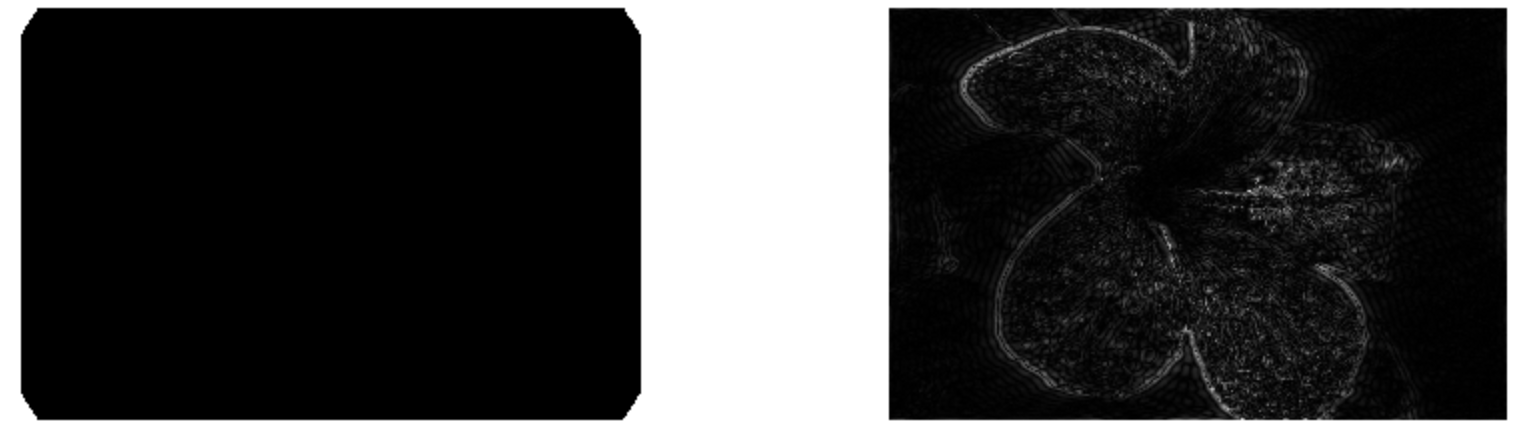 Difference
Image:

Original minus Compressed image
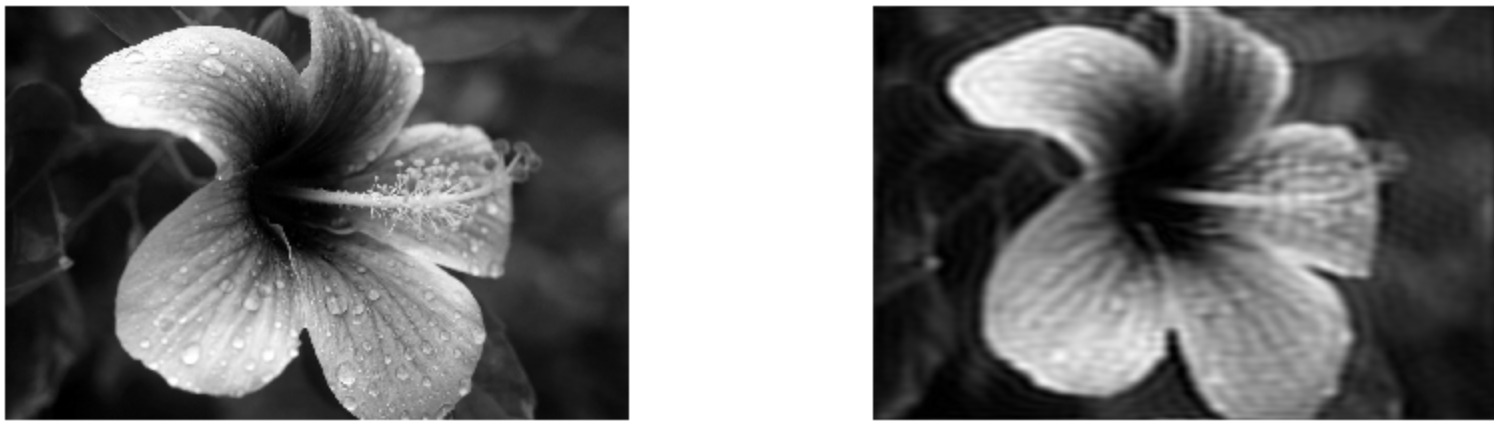 Truncate ~63% of Fourier coefficients
Original